0
2
The Chemical Context of Life
Lecture Presentation by Nicole Tunbridge and
Kathleen Fitzpatrick
A Chemical Connection to Biology
Biology is the study of life
Living organisms and their environments are subject to basic laws of physics and chemistry
One example is the use of formic acid by ants to protect themselves against predators and microbial parasites
Figure 2.1
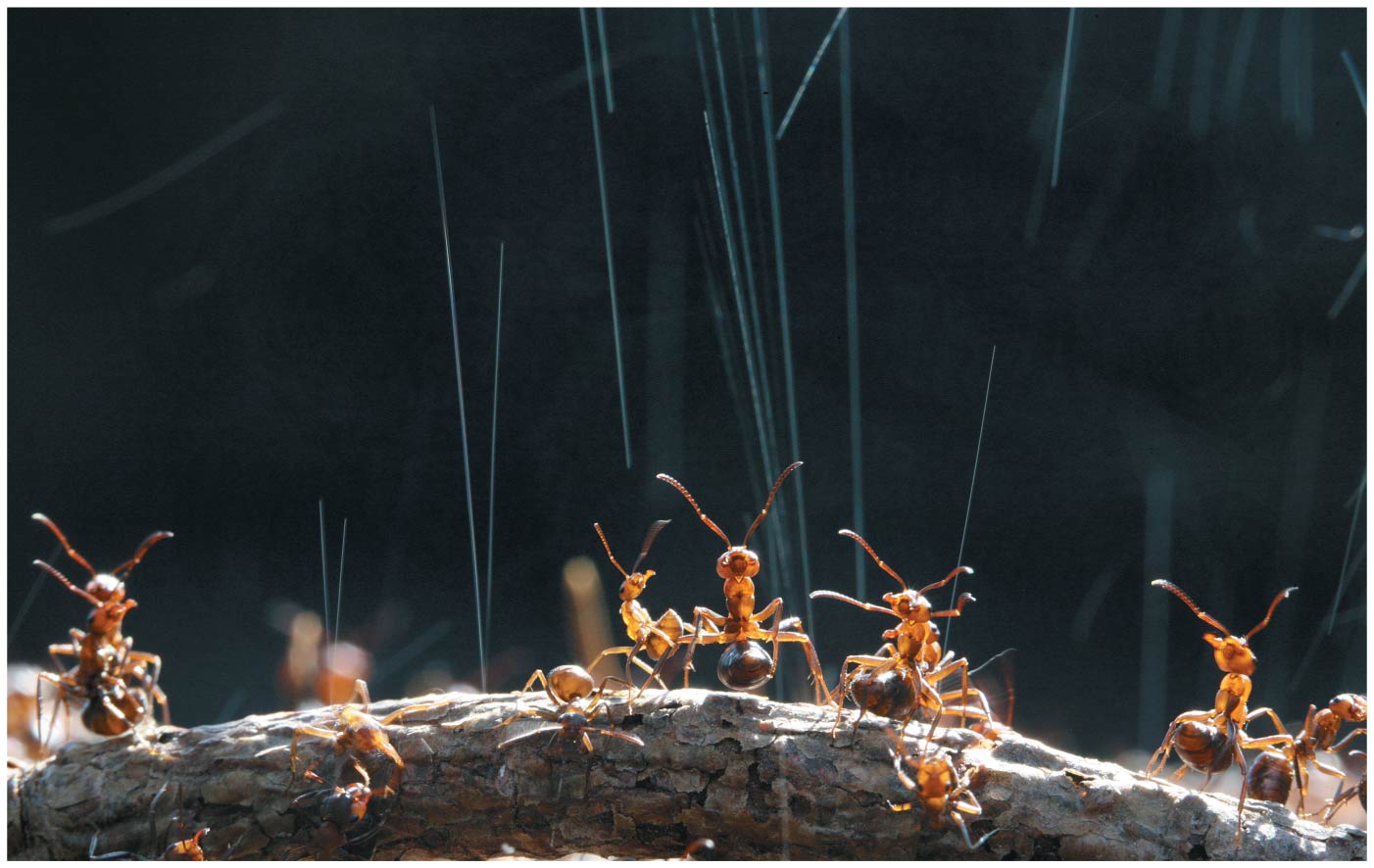 [Speaker Notes: Figure 2.1 What weapon are these wood ants shooting into the air?]
Concept 2.1: Matter consists of chemical elements in pure form and in combinations called compounds
Organisms are composed of matter
Matter is anything that takes up space and has mass
Elements and Compounds
Matter is made up of elements 
An element is a substance that cannot be broken down to other substances by chemical reactions
A compound is a substance consisting of two or more elements in a fixed ratio
A compound has characteristics different from those of its elements
The Elements of Life
About 20–25% of the 92 elements are essential to life (essential elements)
Carbon, hydrogen, oxygen, and nitrogen make up 96% of living matter
Most of the remaining 4% consists of calcium, phosphorus, potassium, and sulfur
Trace elements are those required by an organism in only minute quantities
Table 2.1
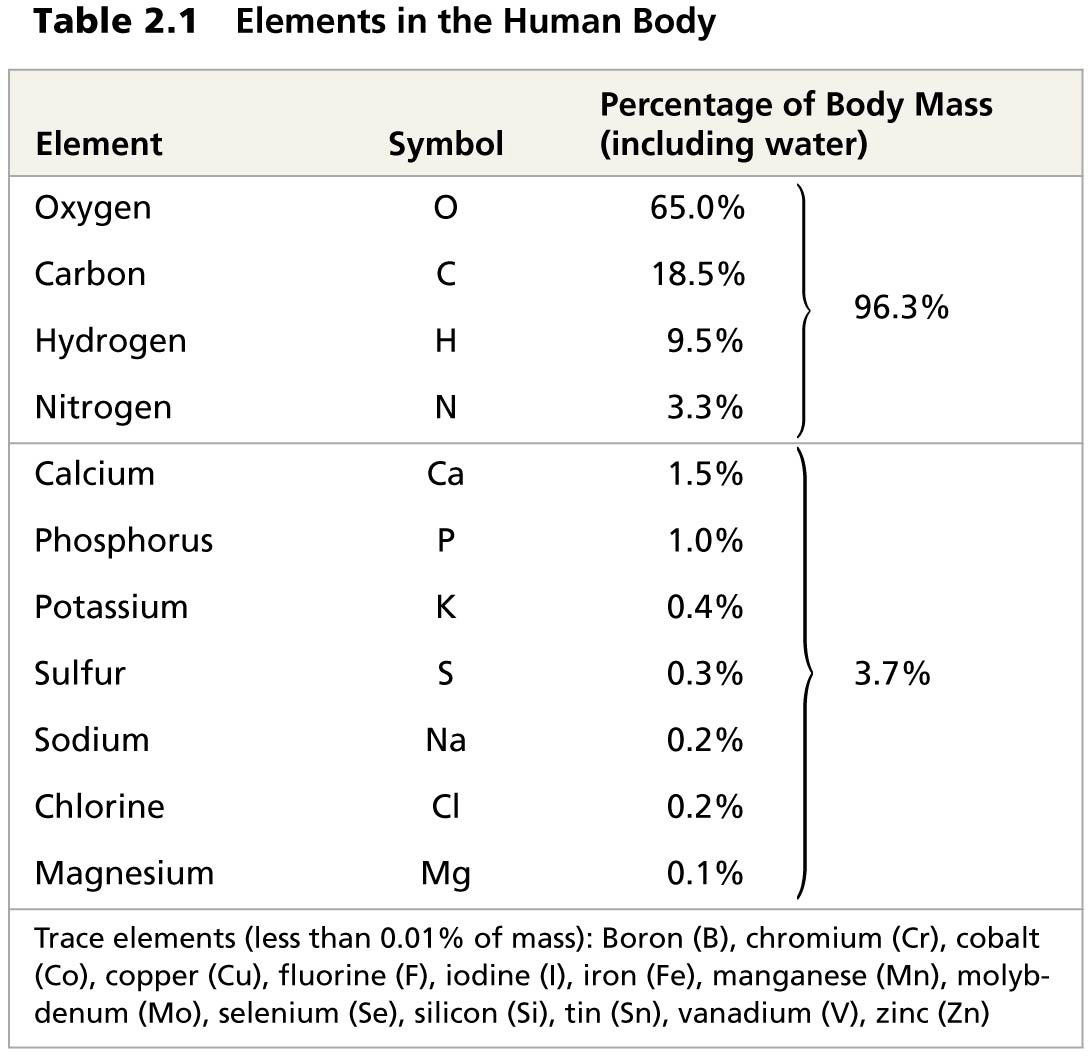 [Speaker Notes: Table 2.1 Elements in the human body]
Concept 2.2: An element’s properties depend on the structure of its atoms
Each element consists of unique atoms
An atom is the smallest unit of matter that still retains the properties of an element
Subatomic Particles
Atoms are composed of subatomic particles
Relevant subatomic particles include
Neutrons (no electrical charge)
Protons (positive charge)
Electrons (negative charge)
Neutrons and protons form the atomic nucleus
Electrons form a cloud around the nucleus
Neutron mass and proton mass are almost identical and are measured in daltons
Figure 2.4
Cloud of negative
charge (2 electrons)
Electrons
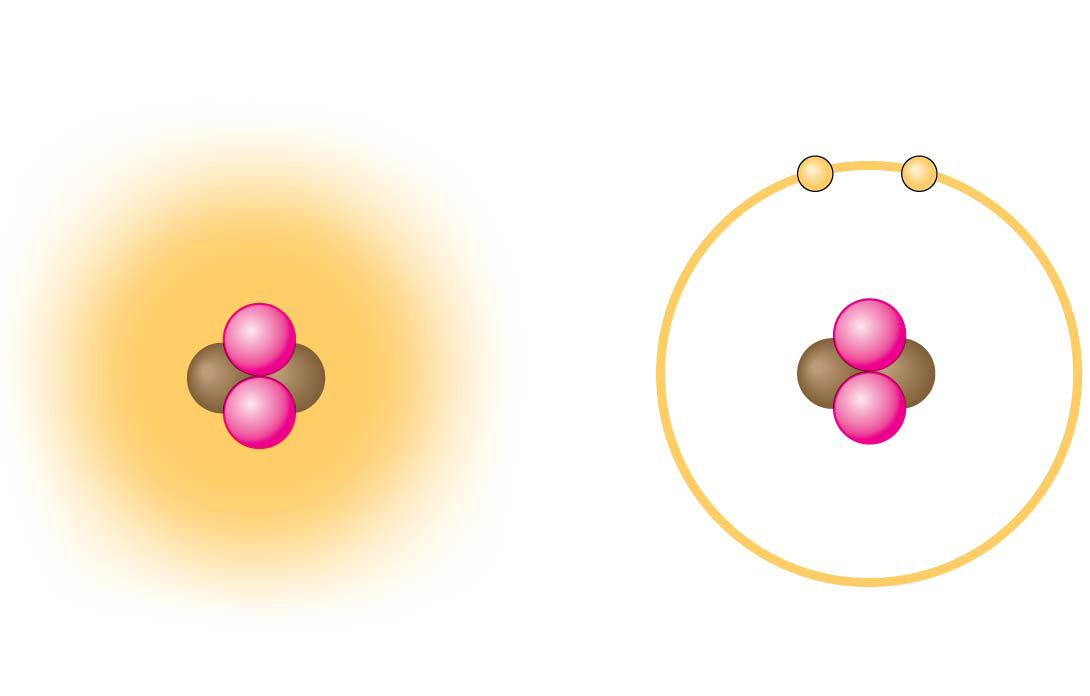 Nucleus
-
-
+
+
+
+
(a)
(b)
[Speaker Notes: Figure 2.4 Simplified models of a helium (He) atom]
Atomic Number and Atomic Mass
Atoms of the various elements differ in number of subatomic particles
An element’s atomic number is the number of protons in its nucleus
An element’s mass number is the sum of protons plus neutrons in the nucleus 
Atomic mass, the atom’s total mass, can be approximated by the mass number
Isotopes
All atoms of an element have the same number of protons but may differ in number of neutrons
Isotopes are two atoms of an element that differ in number of neutrons
Radioactive isotopes decay spontaneously, giving off particles and energy
Radioactive Tracers
Radioactive isotopes are often used as diagnostic tools in medicine
Radioactive tracers can be used to track atoms through metabolism
They can also be used in combination with sophisticated imaging instruments
Figure 2.5
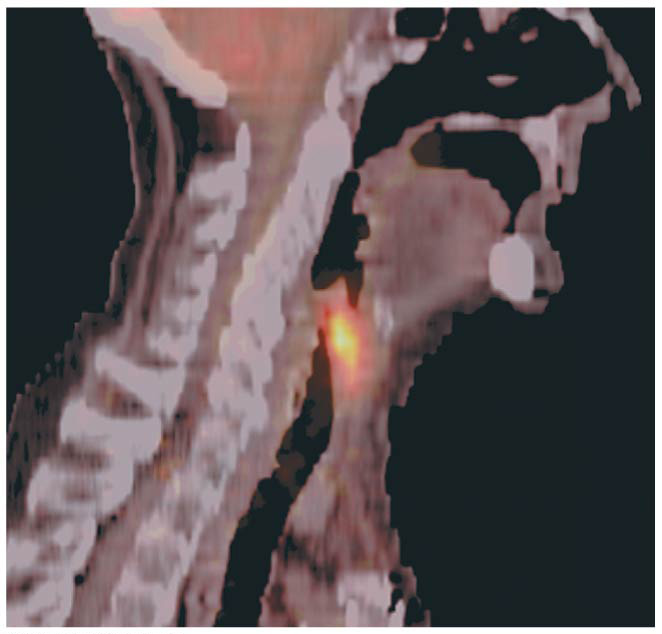 Cancerousthroattissue
[Speaker Notes: Figure 2.5 A PET scan, a medical use for radioactive isotopes]
Radiometric Dating
A “parent” isotope decays into its “daughter” isotope at a fixed rate, expressed as the half-life
In radiometric dating, scientists measure the ratio of different isotopes and calculate how many half-lives have passed since the fossil or rock was formed 
Half-life values vary from seconds or days to billions of years
The Energy Levels of Electrons
Energy is the capacity to cause change
Potential energy is the energy that matter has because of its location or structure
The electrons of an atom differ in their amounts of potential energy
An electron’s state of potential energy is called its energy level, or electron shell
Figure 2.6
(a)	A ball bouncing down a flightof stairs provides an analogyfor energy levels of electrons.
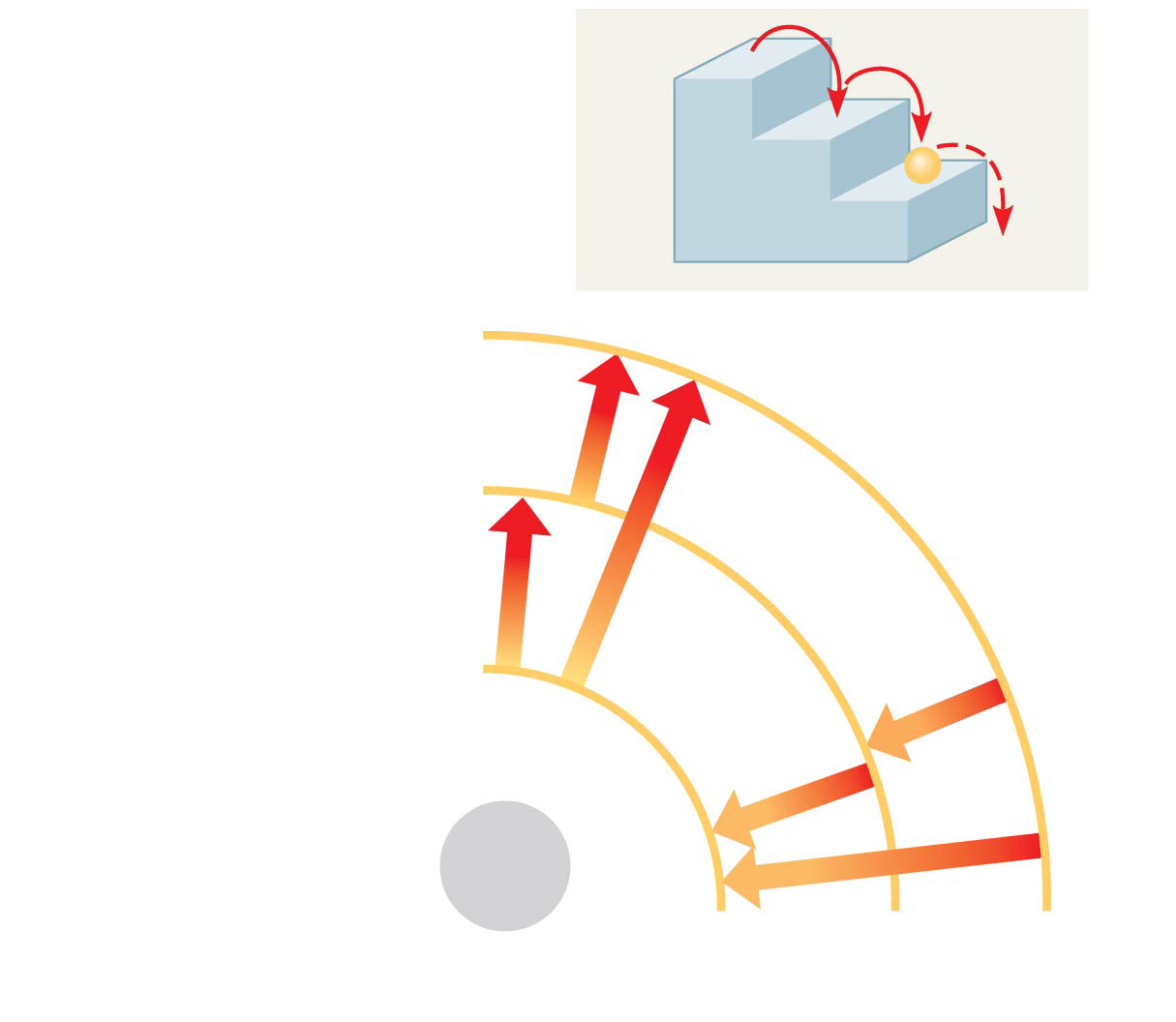 Third shell (highest energylevel in this model)
Energyabsorbed
Second shell (next highestenergy level)
First shell (lowest energylevel)
Energylost
Atomicnucleus
(b)
[Speaker Notes: Figure 2.6 Energy levels of an atom’s electrons]
Electron Distribution and Chemical Properties
The chemical behavior of an atom is determined by the distribution of electrons in electron shells
The periodic table of the elements shows the electron distribution for each element
Figure 2.7
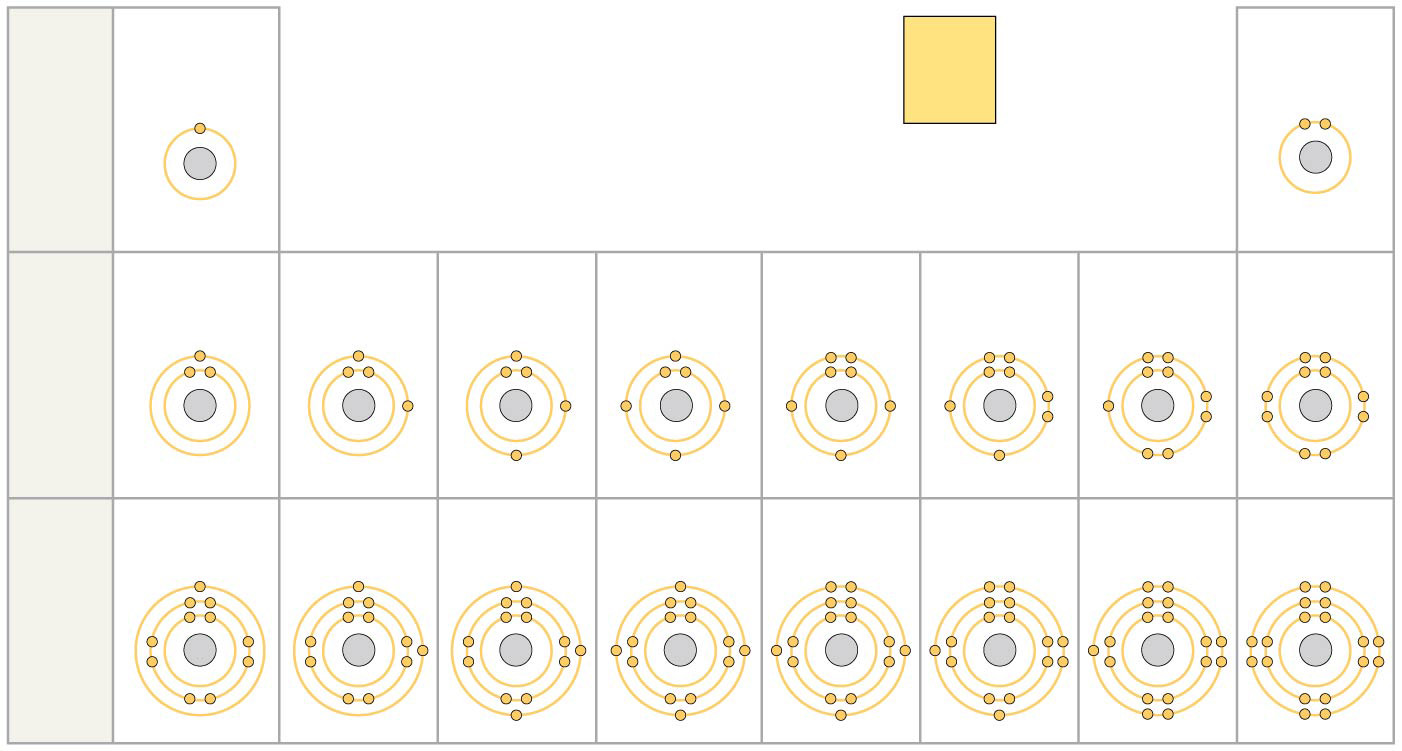 Atomic number
Helium
2He
2
Hydrogen
1H
He
Atomic mass
Element symbol
4.003
Firstshell
Electrondistributiondiagram
Lithium
3Li
Beryllium
4Be
Boron
5B
Carbon
6C
Nitrogen
7N
Oxygen
8O
Fluorine
9F
Neon
10Ne
Secondshell
Sodium
11Na
Magnesium
12Mg
Aluminum
13Al
Silicon
14Si
Phosphorus
15P
Sulfur
16S
Chlorine
17Cl
Argon
18Ar
Thirdshell
[Speaker Notes: Figure 2.7 Electron distribution diagrams for the first 18 elements in the periodic table]
Figure 2.7a
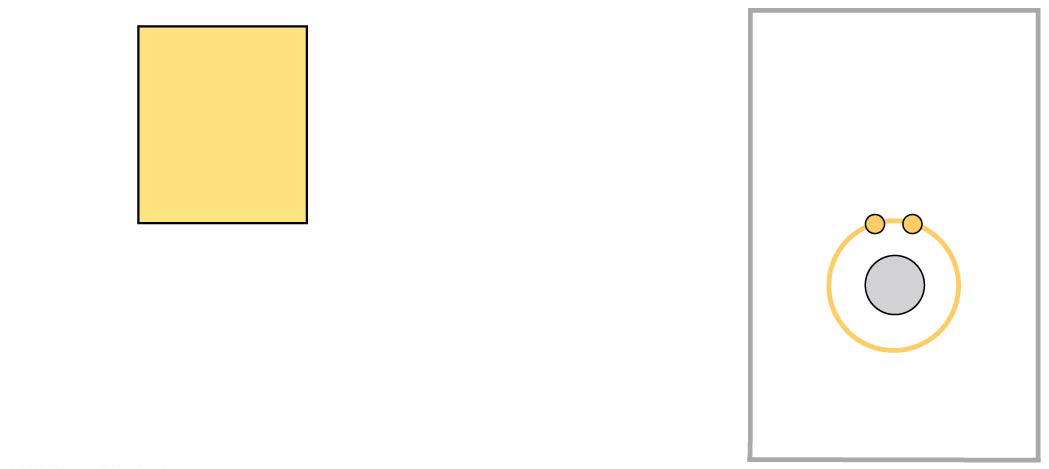 Helium
5He
2
Atomic number
He
4.003
Element symbol
Electrondistributiondiagram
Atomic mass
[Speaker Notes: Figure 2.7a Electron distribution diagrams for the first 18 elements in the periodic table (part 1)]
Valence electrons are those in the outermost shell, or valence shell
The chemical behavior of an atom is mostly determined by the valence electrons
Elements with a full valence shell arechemically inert
Concept 2.3: The formation and function of molecules depend on chemical bonding between atoms
Atoms with incomplete valence shells can share or transfer valence electrons with certain other atoms
These interactions usually result in atoms staying close together, held by attractions calledchemical bonds
Covalent Bonds
A covalent bond is the sharing of a pair of valence electrons by two atoms
In a covalent bond, the shared electrons count as part of each atom’s valence shell
Figure 2.9-3
Hydrogen atoms (2 H)
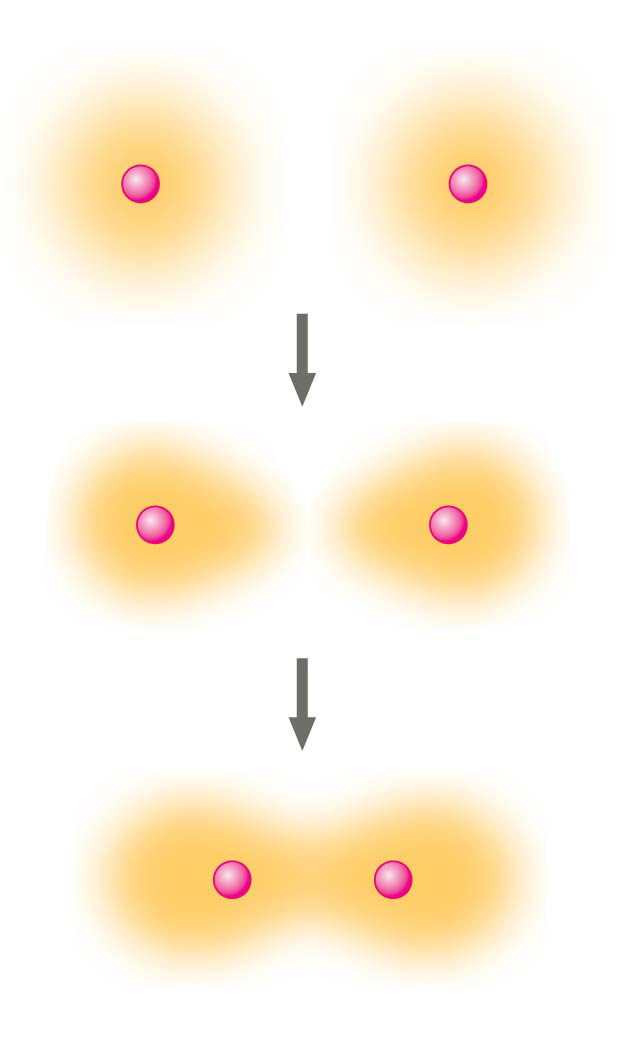 +
+
+
+
+
+
Hydrogenmolecule (H2)
[Speaker Notes: Figure 2.9-3 Formation of a covalent bond (step 3)]
A molecule consists of two or more atoms held together by covalent bonds
A single covalent bond, or single bond, is the sharing of one pair of valence electrons
A double covalent bond, or double bond, is the sharing of two pairs of valence electrons
The notation used to represent atoms and bonding is called a structural formula
For example, H—H 
This can be abbreviated further with a molecular formula 
For example, H2
Figure 2.10
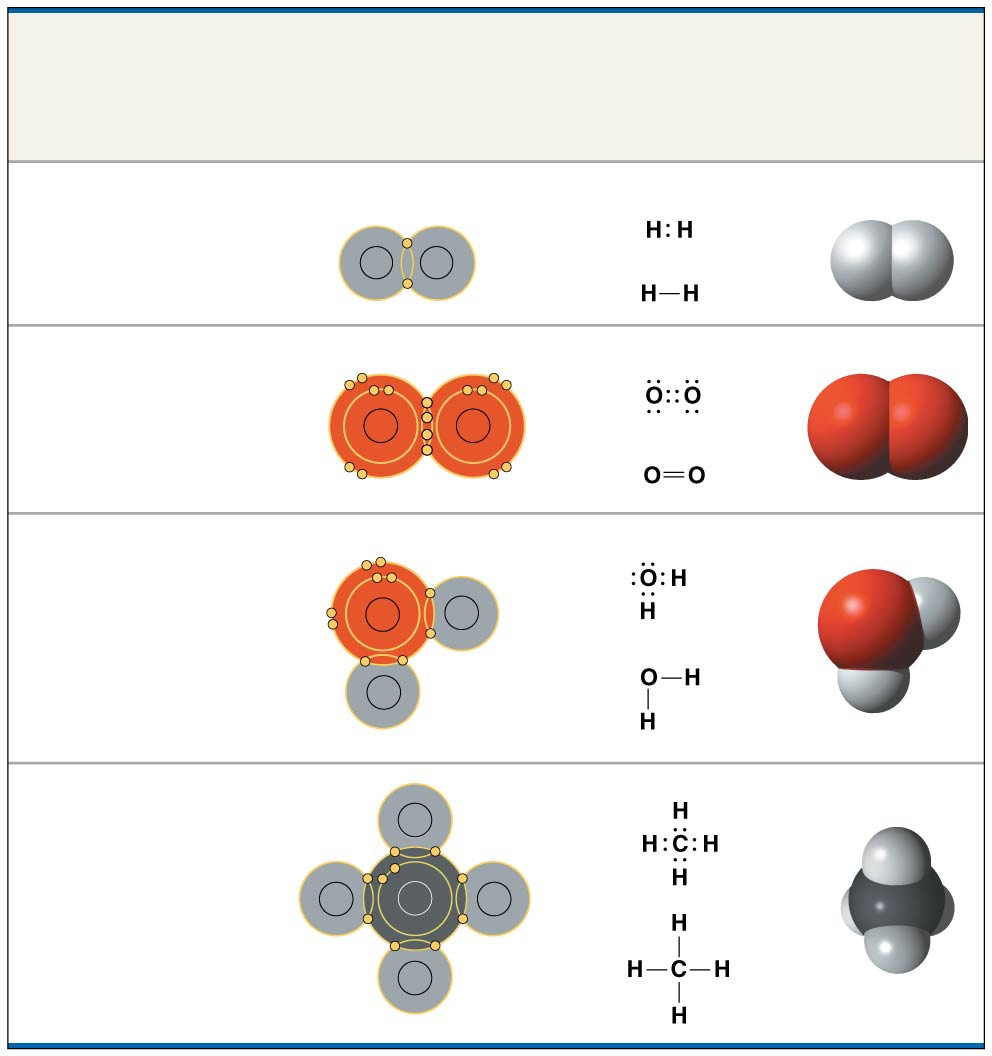 Name andMolecularFormula
Electron
Distribution
Diagram
Lewis Dot
Structure and
Structural
Formula
Space-
Filling
Model
(a) Hydrogen (H2)
H
H
(b) Oxygen (O2)
O
O
(c) Water (H2O)
H
O
H
(d) Methane (CH4)
H
H
C
H
H
[Speaker Notes: Figure 2.10 Covalent bonding in four molecules]
Covalent bonds can form between atoms of the same element or atoms of different elements 
A compound is a combination of two or more different elements
Bonding capacity is called the atom’s valence
Atoms in a molecule attract electrons to varying degrees
Electronegativity is an atom’s attraction for the electrons in a covalent bond
The more electronegative an atom, the more strongly it pulls shared electrons toward itself
In a nonpolar covalent bond, the atoms share the electron equally
In a polar covalent bond, one atom is more electronegative, and the atoms do not sharethe electron equally
Unequal sharing of electrons causes a partial positive or negative charge for each atomor molecule
Figure 2.11
d-
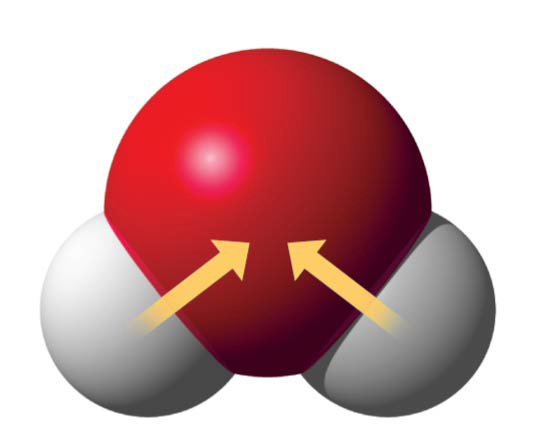 O
H
H
d+
d+
H2O
[Speaker Notes: Figure 2.11 Polar covalent bonds in a water molecule]
Ionic Bonds
Atoms sometimes strip electrons from their bonding partners
An example is the transfer of an electron from sodium to chlorine
After the transfer of an electron, both atoms have charges
A charged atom (or molecule) is called an ion
Figure 2.12-2
+
-
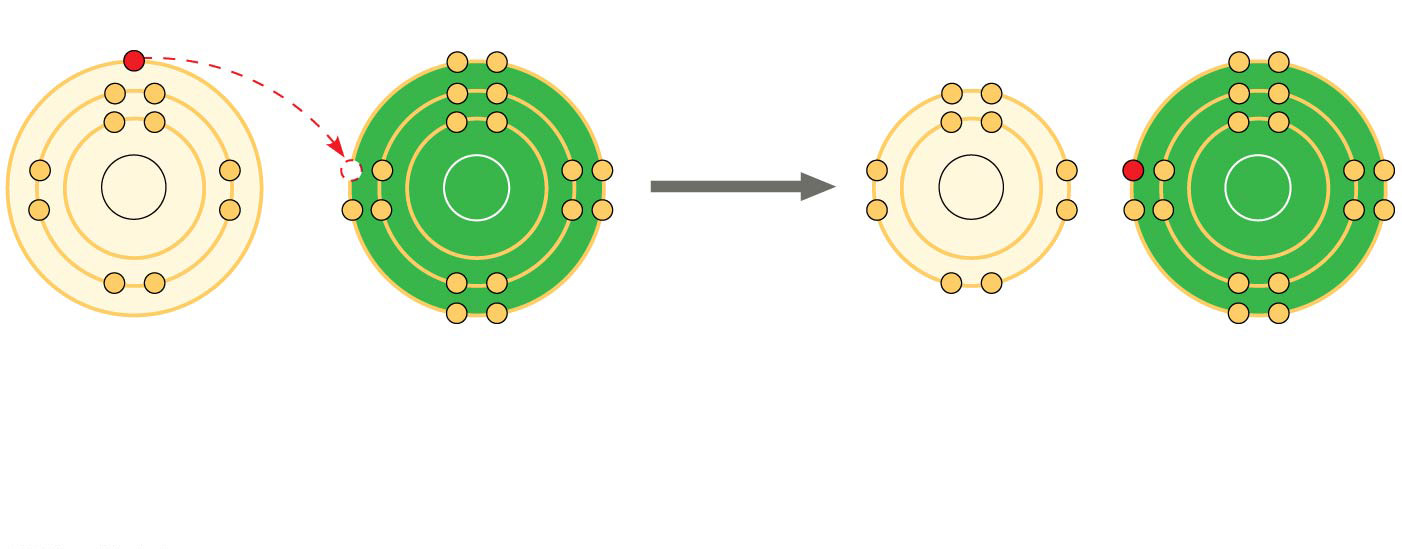 Na
Cl
Na
Cl
NaSodium atom
Cl
Chlorine atom
Na+Sodium ion(a cation)
Cl-Chloride ion(an anion)
Sodium chloride (NaCl)
[Speaker Notes: Figure 2.12-2 Electron transfer and ionic bonding (step 2)]
A cation is a positively charged ion
An anion is a negatively charged ion
An ionic bond is an attraction between an anion and a cation
Compounds formed by ionic bonds are called ionic compounds, or salts
Salts, such as sodium chloride (table salt), are often found in nature as crystals
Figure 2.13
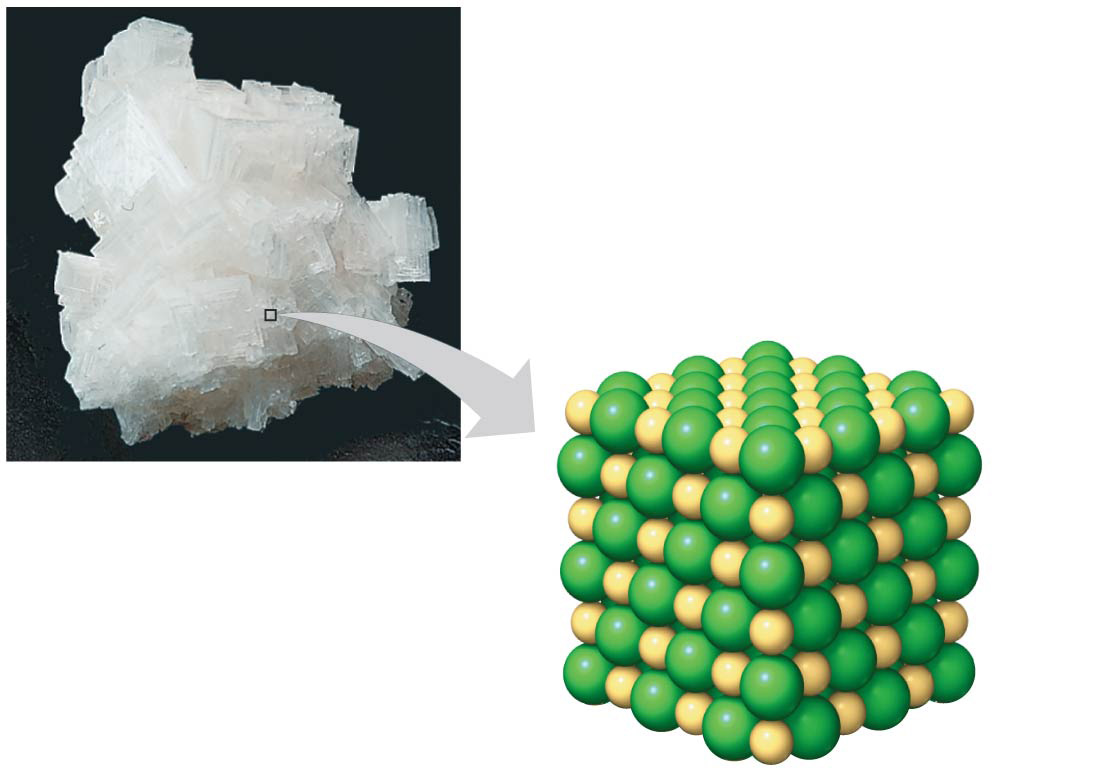 Na+
Cl-
[Speaker Notes: Figure 2.13 A sodium chloride (NaCl) crystal]
Weak Chemical Bonds
Most of the strongest bonds in organisms are covalent bonds that form a cell’s molecules
Weak chemical bonds are also indispensable
Many large biological molecules are held in their functional form by weak bonds
The reversibility of weak bonds can be an advantage
Hydrogen Bonds
A hydrogen bond forms when a hydrogen atom covalently bonded to one electronegative atom is also attracted to another electronegative atom
In living cells, the electronegative partners are usually oxygen or nitrogen atoms
Figure 2.14
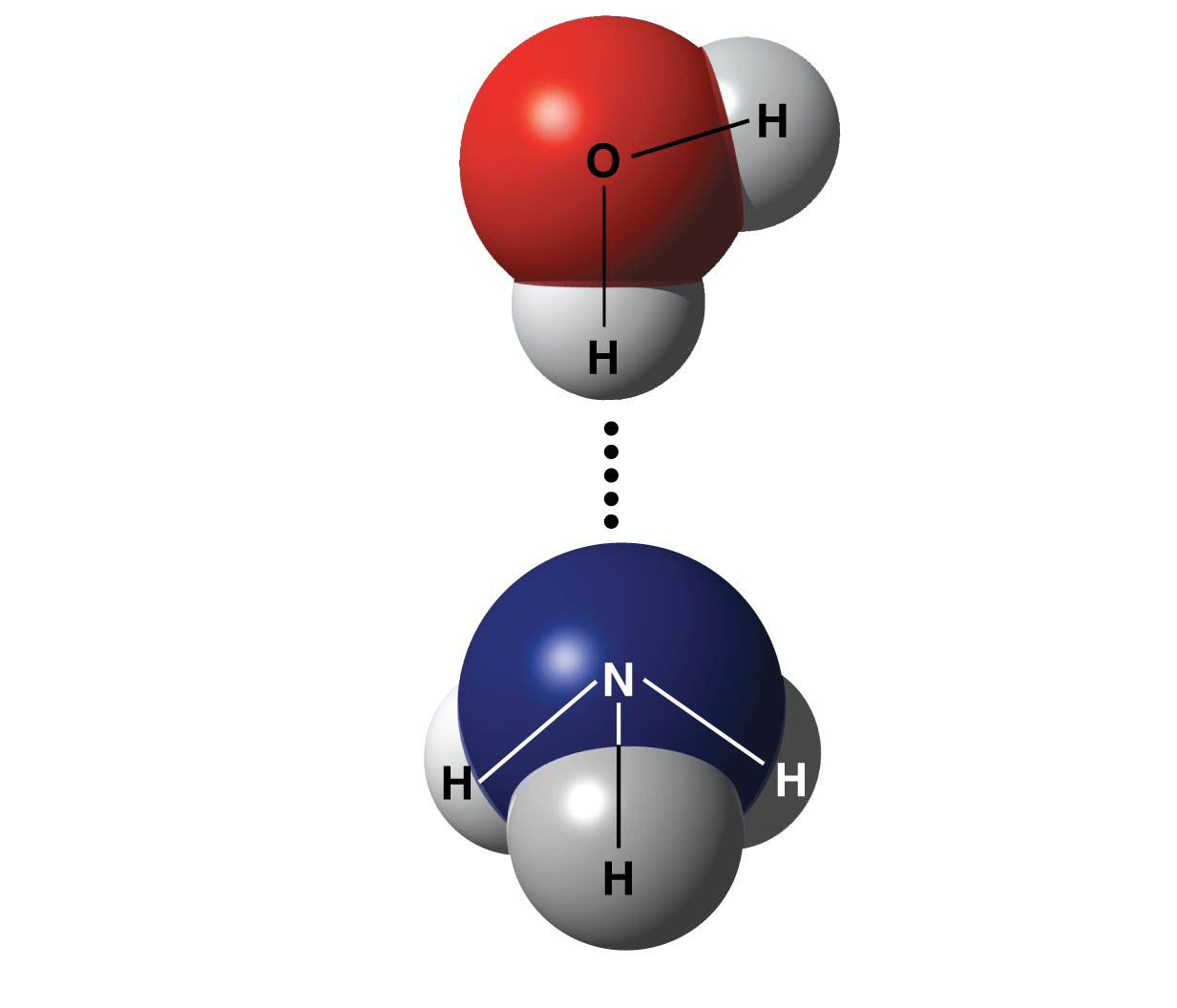 d-
d+
Water (H2O)
d+
Hydrogen bond
d-
Ammonia (NH3)
d+
d+
d+
[Speaker Notes: Figure 2.14 A hydrogen bond]
Van der Waals Interactions
If electrons are distributed asymmetrically in molecules or atoms, they may accumulate by chance in one part of a molecule
Van der Waals interactions are attractions between molecules that are close together as a result of these charges
Collectively, such interactions can be strong, as between molecules of a gecko’s toe hairs and a wall surface
Figure 2.UN02
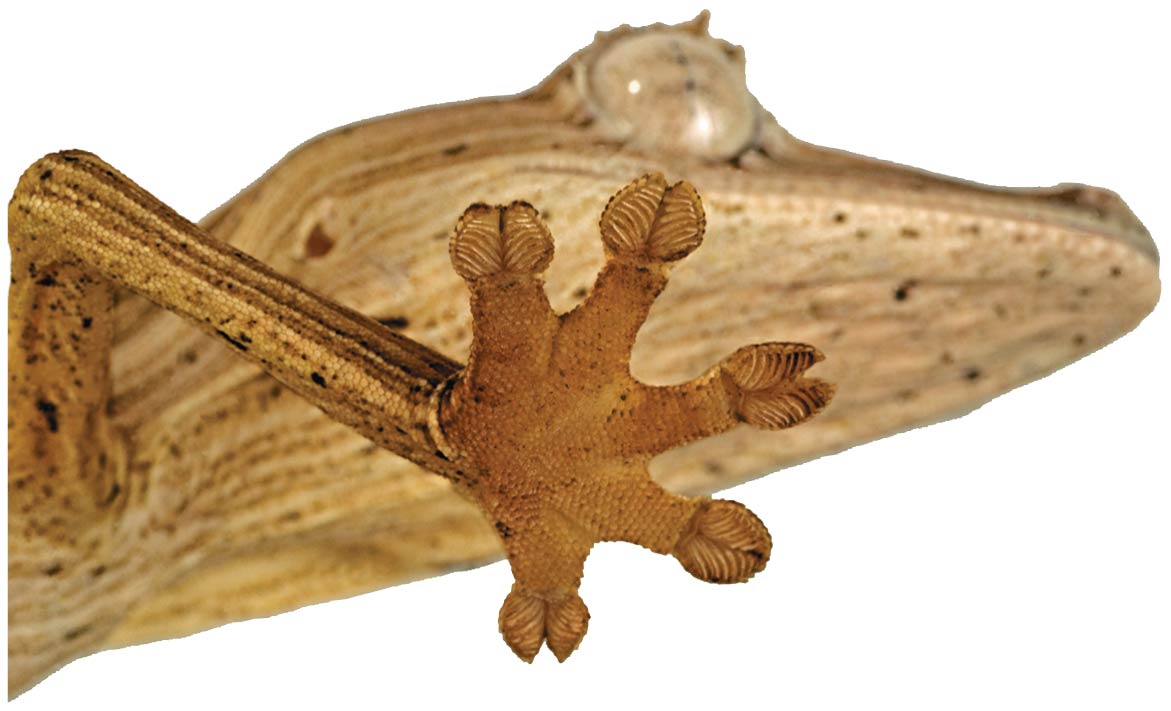 [Speaker Notes: Figure 2.UN02 In-text figure, gecko, p. 39]
Molecular Shape and Function
A molecule’s shape is usually very important to its function
A molecule’s shape is determined by the positions of its atoms’ orbitals
In a covalent bond, the s and p orbitals may hybridize, creating specific molecular shapes
Figure 2.15
Four hybrid orbitals
z
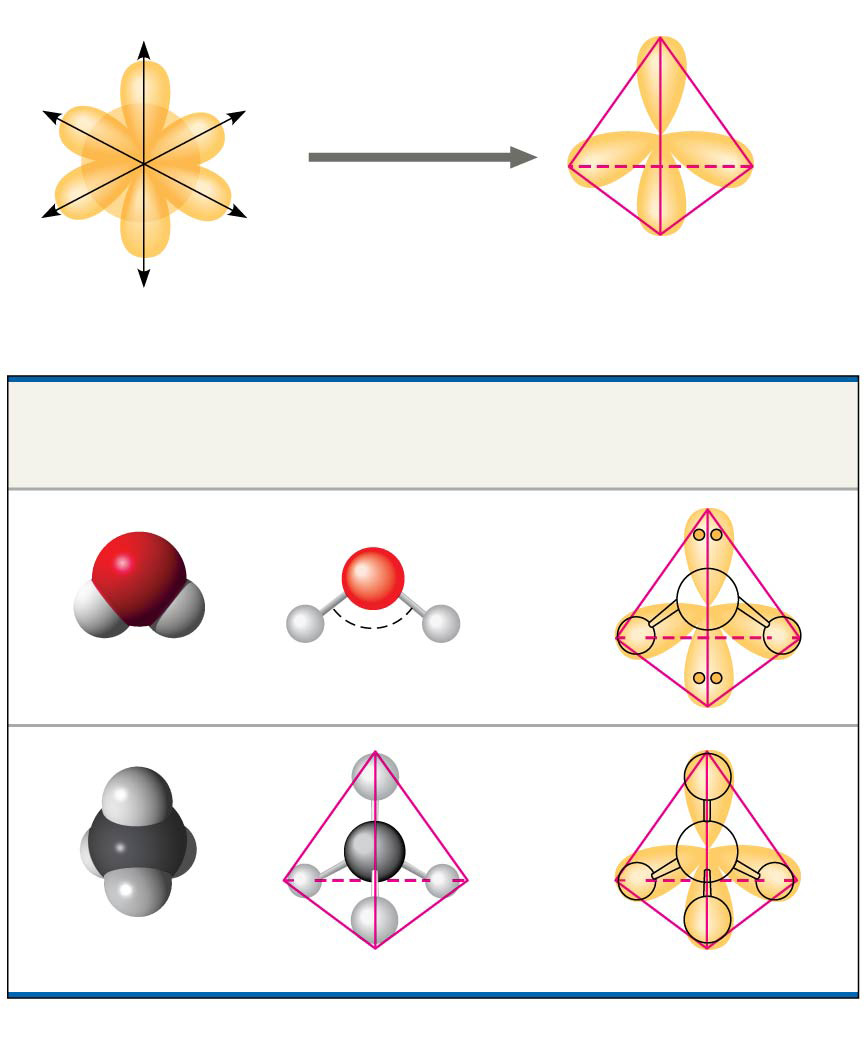 Threep orbitals
s orbital
x
y
Tetrahedron
(a) Hybridization of orbitals
Space-FillingModel
Ball-and-StickModel
Hybrid-Orbital Model(with ball-and-stickmodel superimposed)
Unbondedelectronpair
O
O
H
H
H
H
104.5°
Water (H2O)
H
H
C
C
H
H
H
H
H
H
Methane (CH4)
(b) Molecular-shape models
[Speaker Notes: Figure 2.15 Molecular shapes due to hybrid orbitals]
Figure 2.15a
Four hybrid orbitals
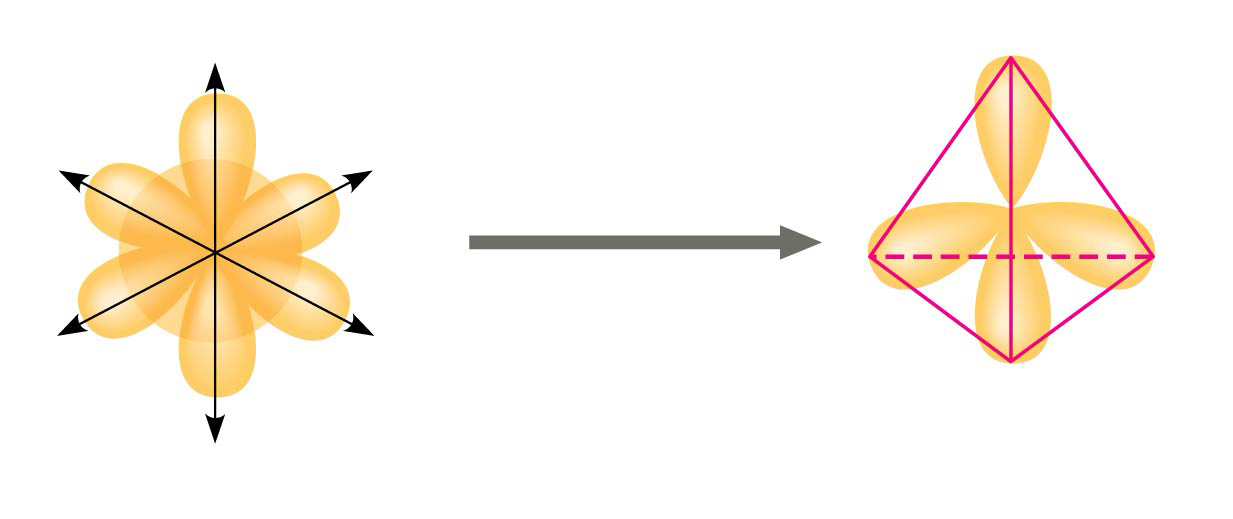 z
Threep orbitals
s orbital
x
y
Tetrahedron
(a) Hybridization of orbitals
[Speaker Notes: Figure 2.15a Molecular shapes due to hybrid orbitals (part 1: hybridization)]
Figure 2.15b
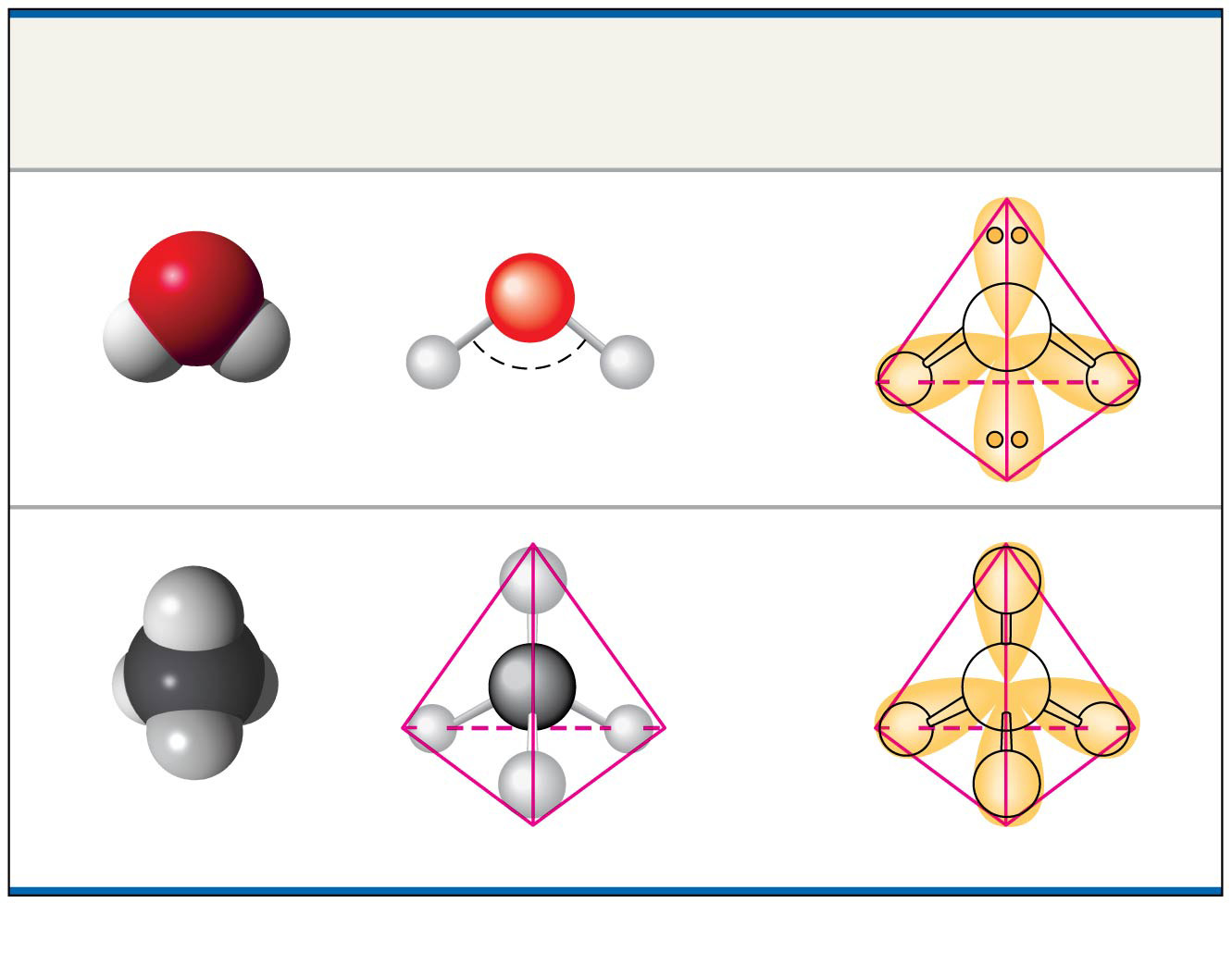 Hybrid-Orbital Model
(with ball-and-stick
model superimposed)
Space-Filling
Model
Ball-and-Stick
Model
Unbonded
electron
pair
O
O
H
H
H
H
104.5°
Water (H2O)
H
H
C
C
H
H
H
H
H
H
Methane (CH4)
(b) Molecular-shape models
[Speaker Notes: Figure 2.15b Molecular shapes due to hybrid orbitals (part 2: models)]
Molecular shape is crucial in biology because it determines how biological molecules specifically recognize and respond to one another 
Opiates, such as morphine, and naturally produced endorphins have similar effects because their shapes are similar and they bind the same receptors in the brain
Figure 2.16
Key
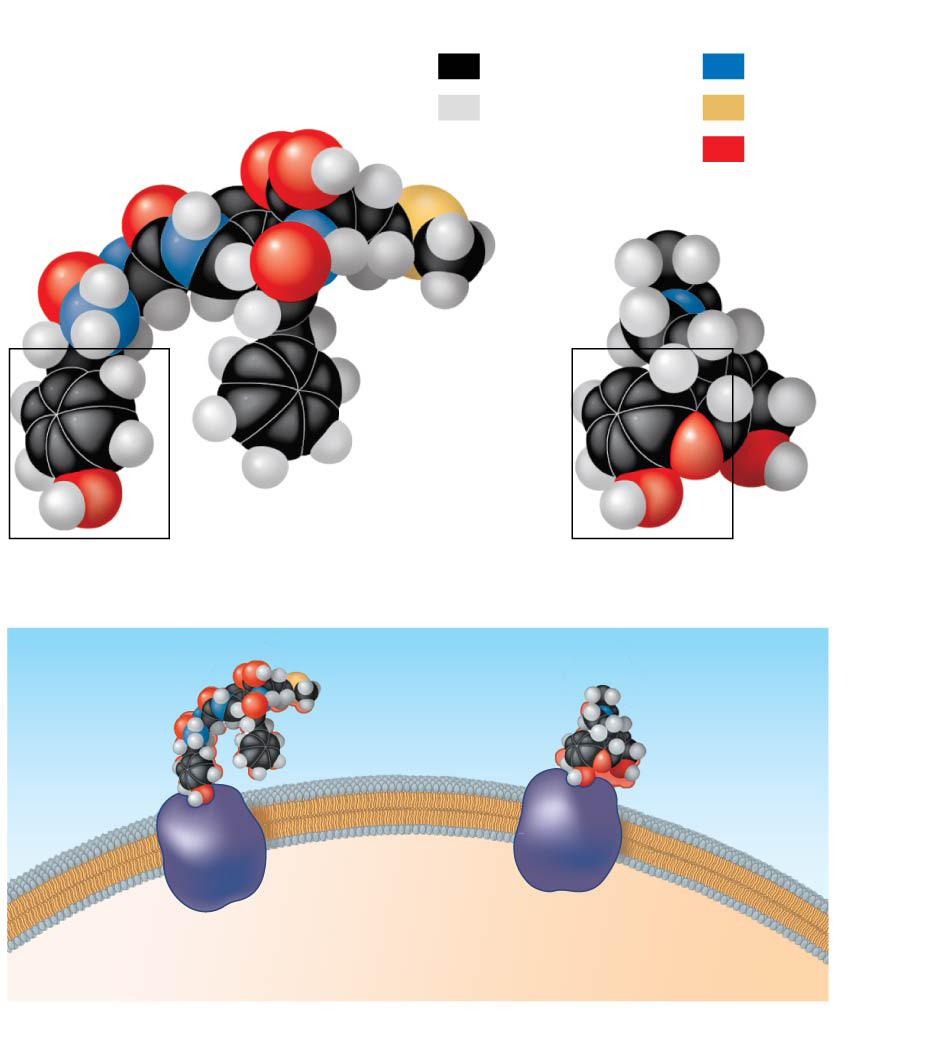 Nitrogen
Carbon
Natural endorphin
Sulfur
Hydrogen
Oxygen
Morphine
(a) Structures of endorphin and morphine
Natural 
endorphin
Morphine
Endorphin
receptors
Brain cell
(b) Binding to endorphin receptors
[Speaker Notes: Figure 2.16 A molecular mimic]
Concept 2.4: Chemical reactions make and break chemical bonds
Chemical reactions are the making and breaking of chemical bonds
The starting molecules of a chemical reaction are called reactants
The final molecules of a chemical reaction are called products
Figure 2.UN03
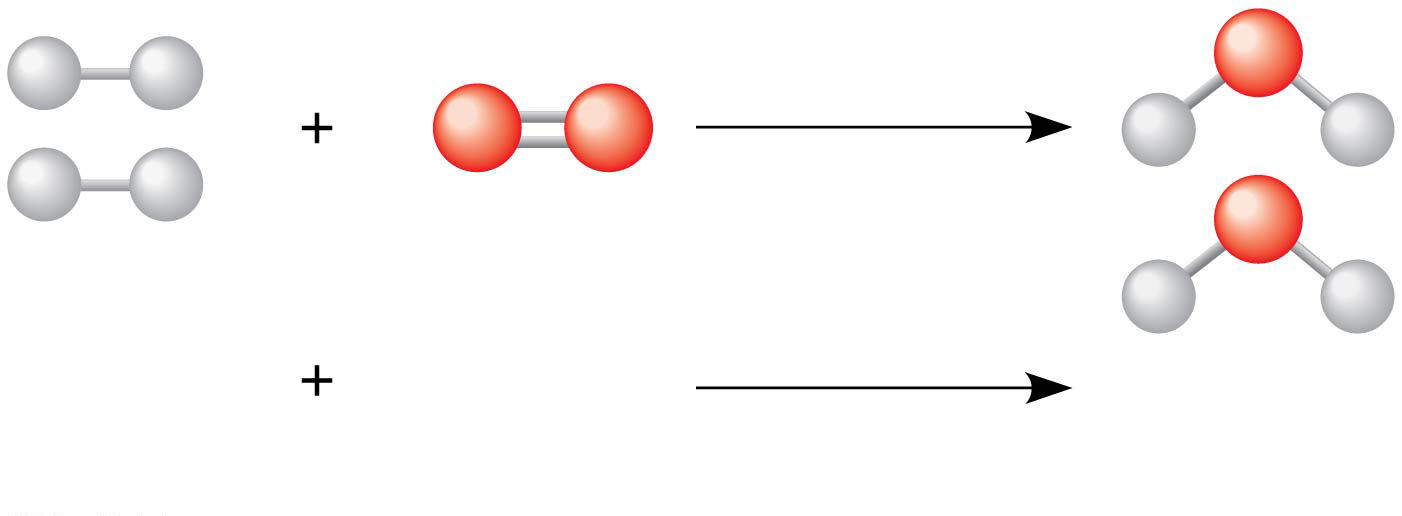 2 H2
O2
2 H2O
Reactants
Reaction
Products
[Speaker Notes: Figure 2.UN03 In-text figure, water formation, p. 40]
Photosynthesis is an important chemical reaction 
Sunlight powers the conversion of carbon dioxide and water to glucose and oxygen
6 CO2 + 6 H2O → C6H12O6 + 6 O2
All chemical reactions are reversible: products of the forward reaction become reactants for the reverse reaction
Chemical equilibrium is reached when the forward and reverse reactions occur at the same rate 
At equilibrium the relative concentrations of reactants and products do not change